Tutoriel
Se connecter au Toguna Sapiens
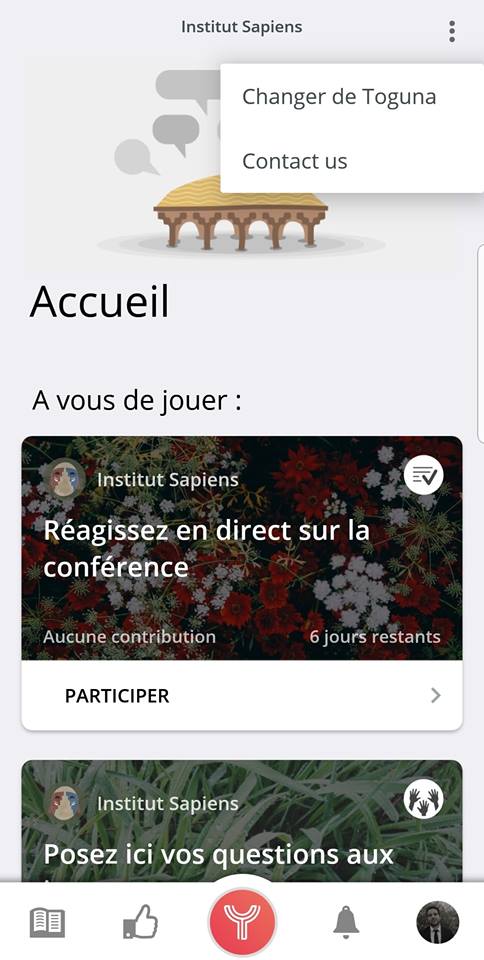 Accédez à la page d’accueil en cliquant sur le logo Toguna, puis choisissez « changer de Toguna »
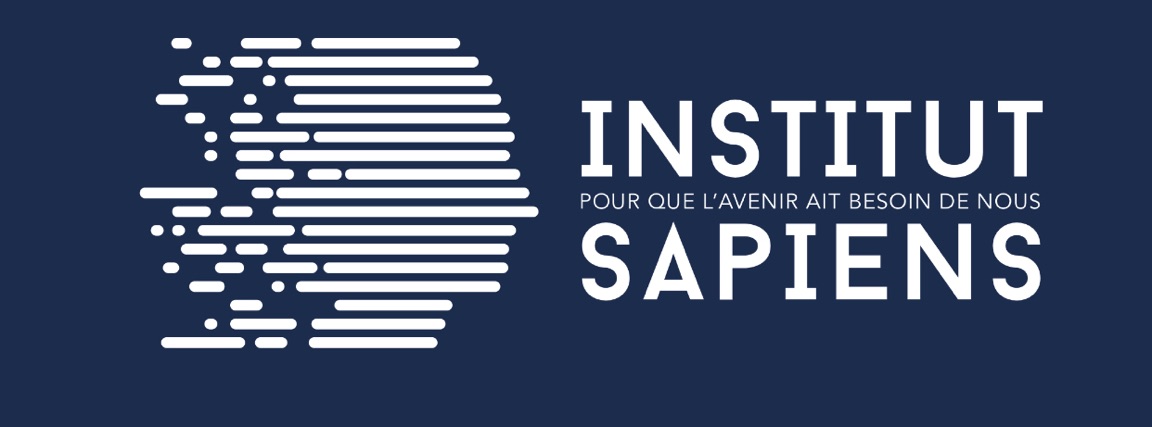 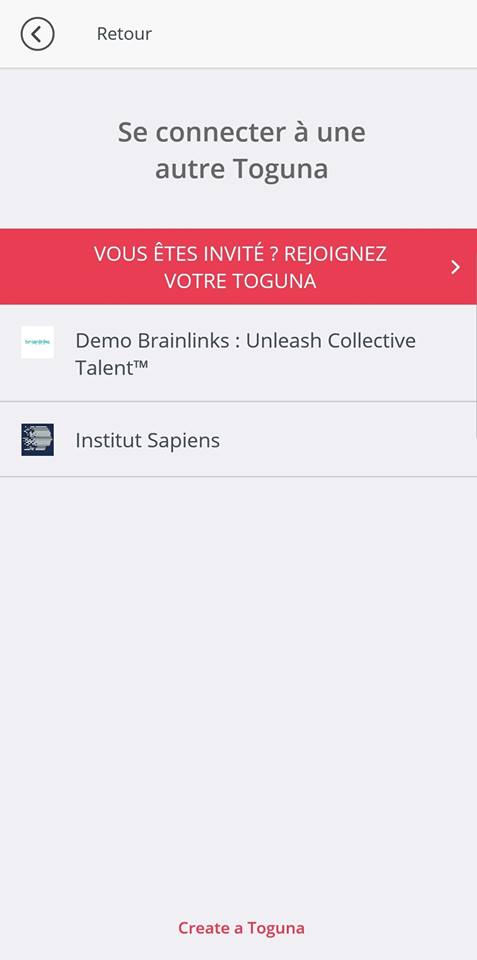 Cliquez sur « Rejoignez votre Toguna »
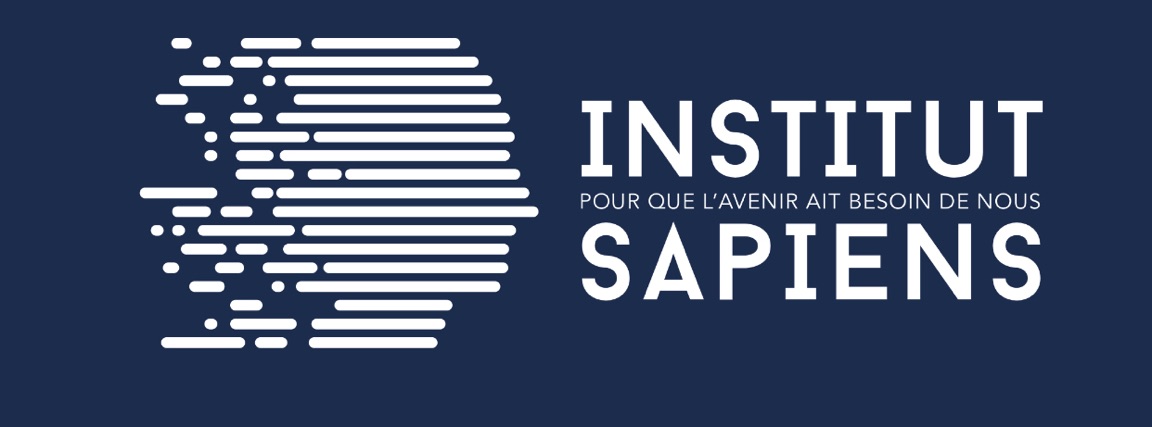 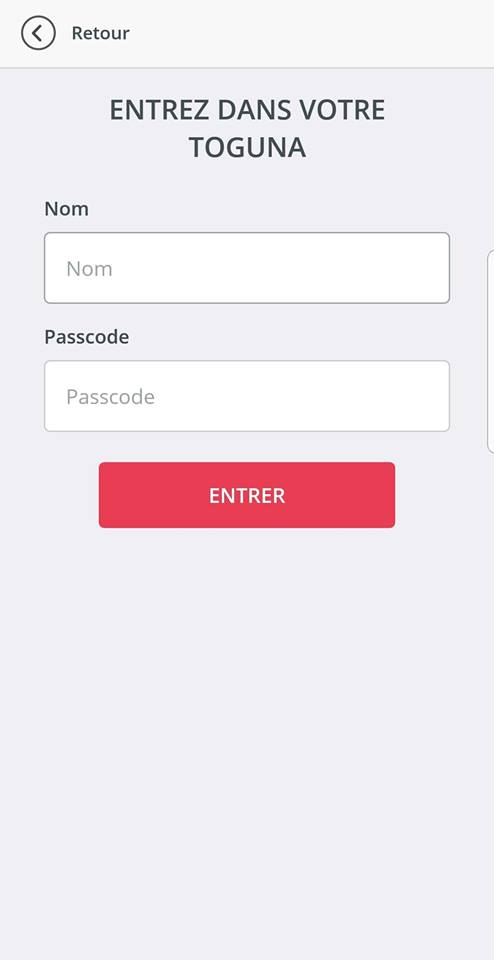 Renseignez les 2 champs ci-dessous : 

Nom : institut_sapiens

Passcode : Sapiens
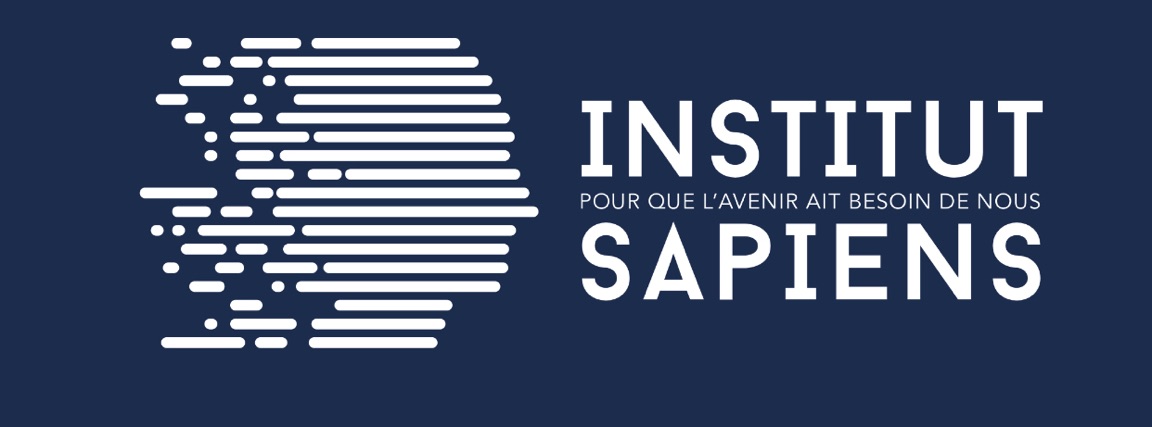 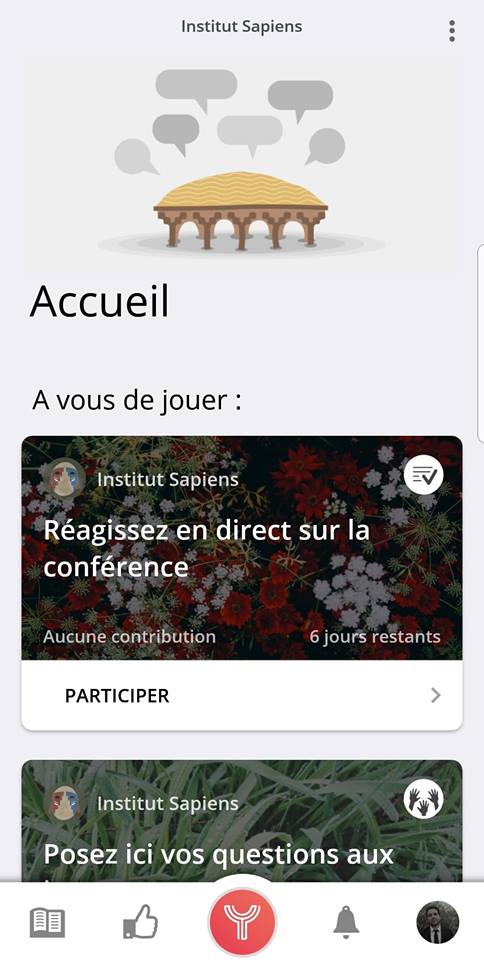 Choisissez soit de réagir en direct sur vos impressions de la conférence, soit de poser vos questions
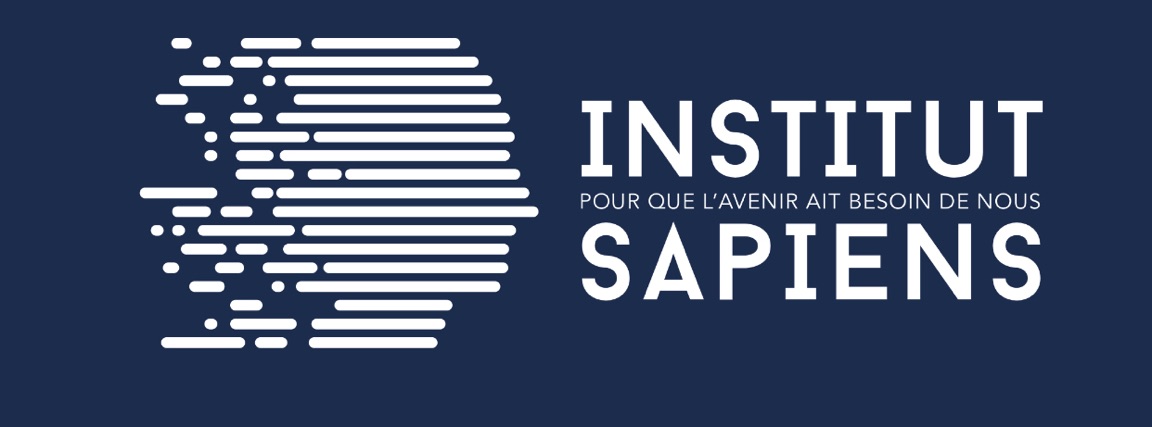 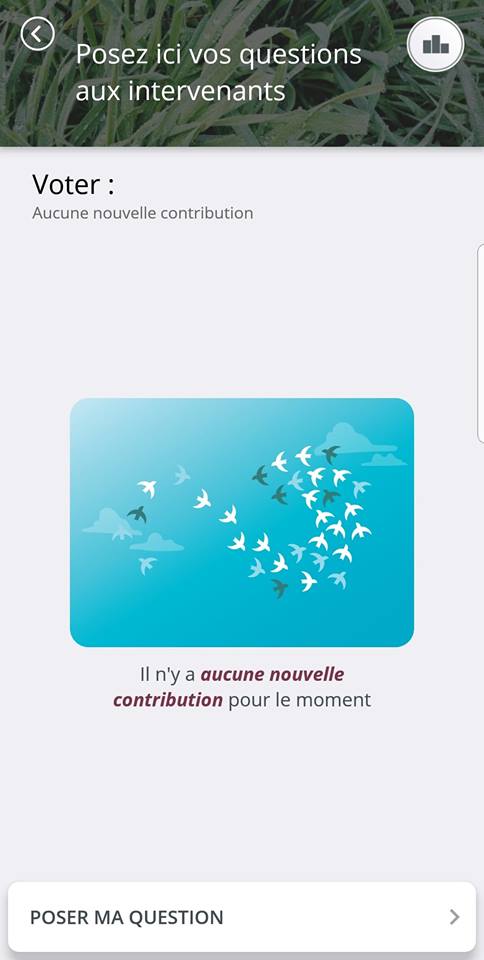 Dans la partie « Voter », cliquez sur poser votre question
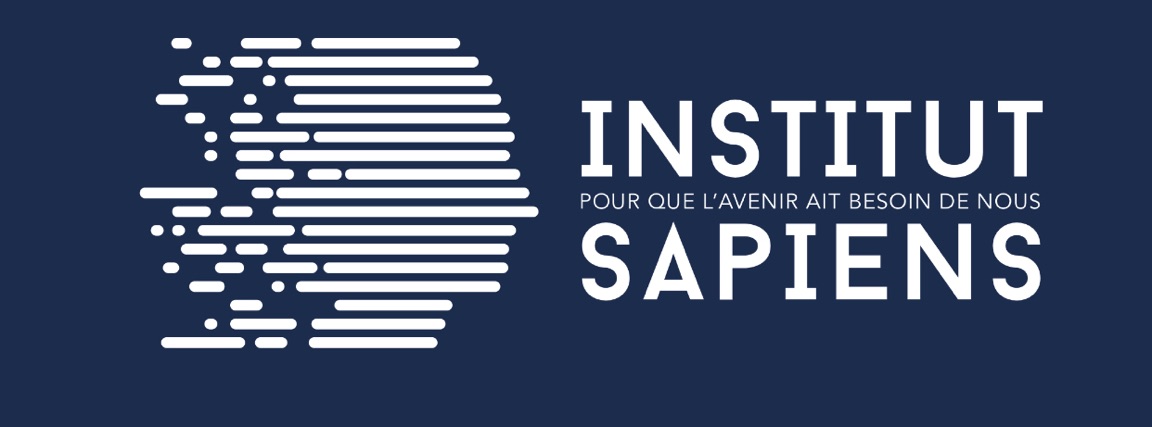 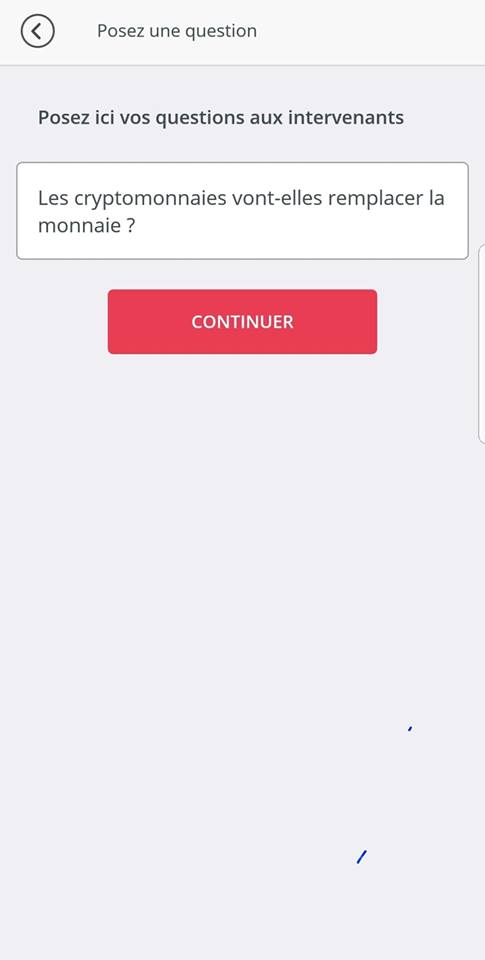 Renseignez la partie « posez ici vos questions aux intervenants »
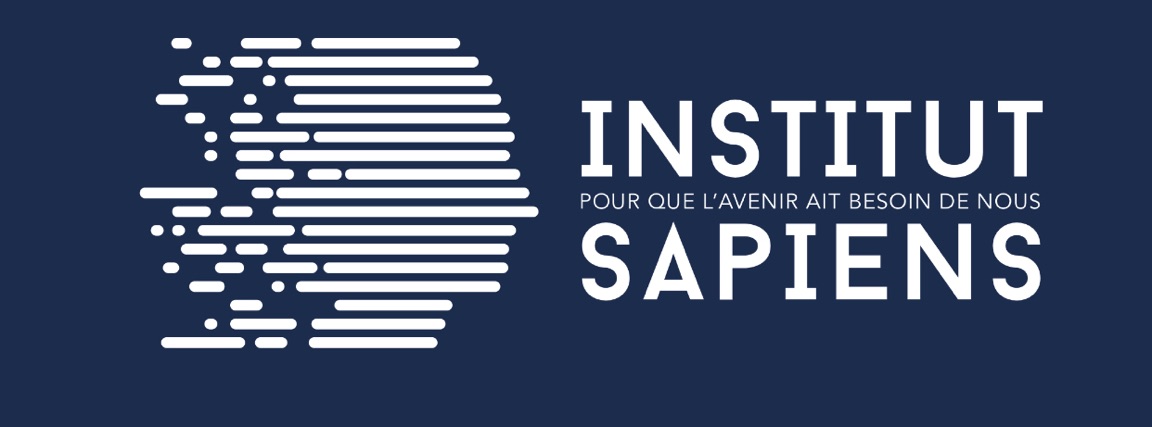 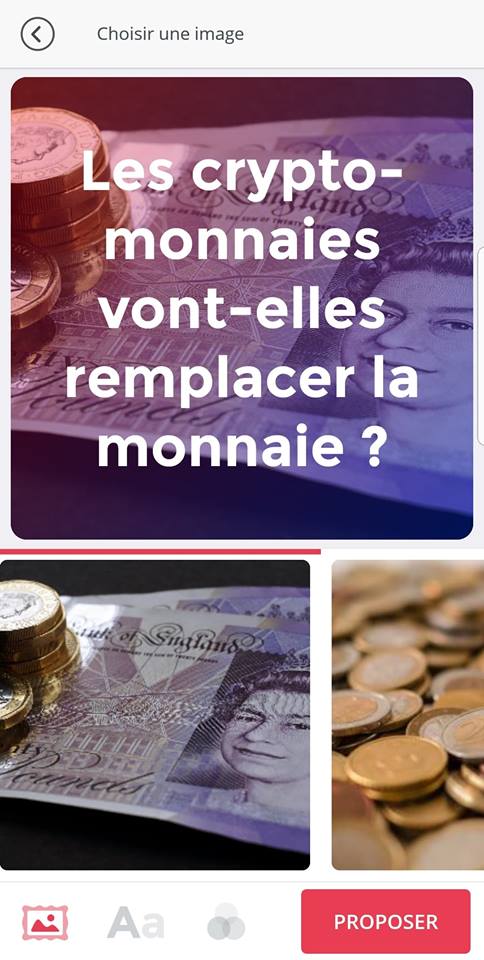 Choisissez un décor pour accompagner votre question
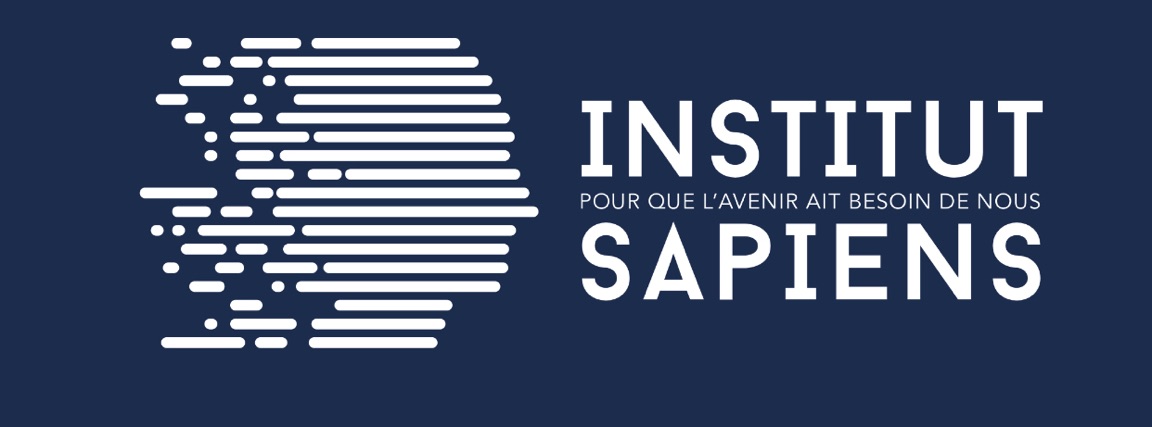 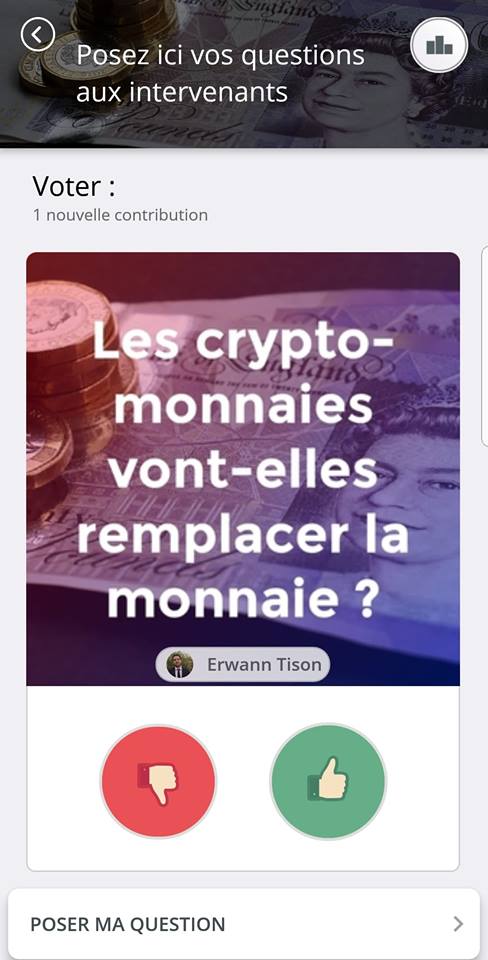 Voter pour les questions de votre choix
Pouce vert : la question vous plaît

Pouce rouge : la question vous déplaît
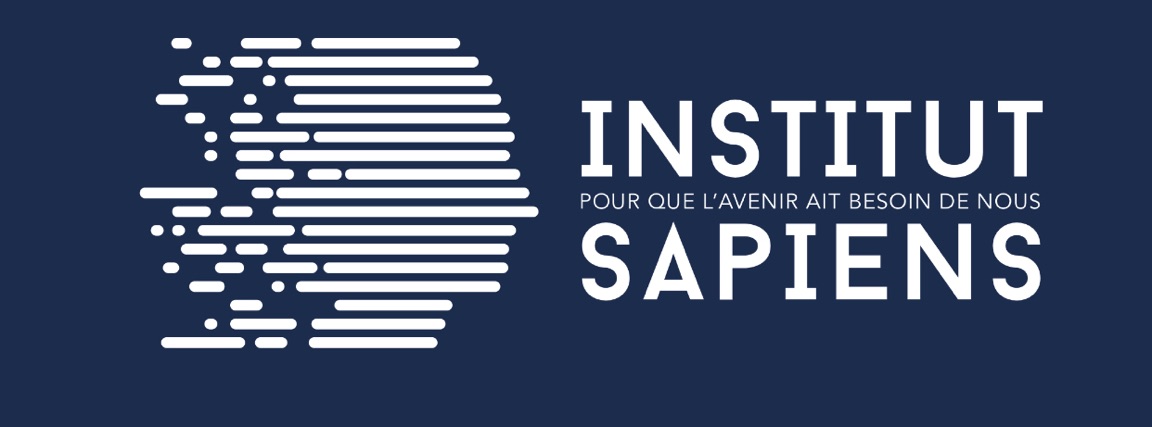